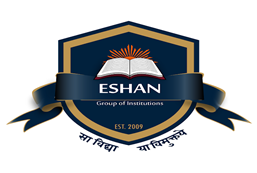 Eshan College of Engineering
Department of Mechanical Engineering
AUTOCAD Basic-I
Presented by
Mr. Rajan Khare
Assistant Professor
Launching AutoCad
Start
3D and CAD
AutoCad
Typing Commands
Typing a Command
All AutoCAD commands can be typed in at the command line. Many commands also have one  or two letter aliases that can also be typed as shortcuts to the commands.

Type the desired command at the command prompt.

Command : LINE

or

Type the command’s alias. Command: L

Press ENTER/Space to end.

Type an option at the command prompt.


TIP: Many AutoCAD commands require you to press ENTER to complete the command. You know you are no  longer in an AutoCAD command when you see a blank command line.
Reissuing the Last Command
The last used AutoCAD command can be re-entered by one of the following three methods  of ENTER. The ENTER key on the keyboard will always act as ENTER, the SPACEBAR and  RIGHT MOUSE will act as enter most of the time (exceptions include placing TEXT).
Press the ENTER key on the keyboard  or
Press the Space bar on the keyboard.  or

Click the right mouse button.
Pointing Device (Mouse)
AutoCAD uses either a mouse or digitizing tablet to select objects in a drawing.

Left Mouse Button

Used to pick or select objects

Click the left mouse button to select an object area in the drawing.

Press ESC twice to deselect an object (or to cancel a command).

Right Mouse Button

Used to enter a command, repeat last command, or access shortcut menus.

1. Click the right mouse button.


TIPS:
SHIFT + the right mouse button brings up the object snap menus.
Various screen locations for the mouse brings up different menus.• menus.
5.2 PAN
Shifts the location of a view.
1.	Choose
View, Pan.
or
2.	Click
the Pan icon.
or
PAN from the command prompt.  Command: PAN or P
3.	Type
TIPS:
-	While in the PAN command, click with the right mouse button to see the  following menu.
-	Panning can also be done by using the window scroll bars
5.1 ZOOM
Increases or decreases the apparent size of objects in the current viewport
View, Zoom.
or
a Zoom icon.
or
ZOOM at the command prompt.  Command: Zoom or Z
One of the following zoom options:
1.	Choose
2.
Click
3.
Type
4.
Type
The following are basic zoom options:
All
Places entire drawing (all visible layers) on  display at once. Forces a regeneration.
Displays current drawing content as large as possible.  Restores previous view.
Designates rectangular area to be drawn as large as  possible.
Extents  Previous  Window
Number  Number X  Center  Dynamic
Magnification relative to ZOOM All display  Magnification relative to current display (1X)  Specifies center point and new display height.
Permits you to pan a box representing the viewing  screen around the entire generated portion of the  drawing and enlarge or shrink it.
TIPS:
-While in the ZOOM command, click with the right mouse button to see the  menu to the right.
2.2 Creating a New Drawing
NEW Command

Creates a new drawing file.
File, New.
or
CTRL + N
or
the New icon.
or
NEW at the Command prompt.  Command: NEW
One of the options for creating a new drawing.  The OK button.
the drawing as another name.
1.	Choose
2.
Press
3.
Click
4.
Type
5.
6.
7.
Choose  Click  Save
TIP:
New drawings can also be created from Template Files.
1.11 Undo and Redo
Reverses the last action.
Choose Edit, Undo.  or
Click	the Undo icon.
or
Press CTRL + Z.
Type U at the command prompt to undo the last command.  Command: U
Redo

Reverses the effects of a single UNDO or U command.
Choose Edit, Redo.
or
Click the Redo icon.
or
Type REDO at the command prompt to redo the last undo command.  Command: REDO
1.
2.
3.
TIPS:
-UNDO has no effect on some commands and system variables, including  those that open, close, or save a window or a drawing, display information,  change the graphics display, regenerate the drawing, or export the drawing  in a different format.


-REDO must immediately follow the U or UNDO command.
1.12 Function Keys and Accelerator Keys
2.1 Open Existing Drawings
File, OPEN.
or
1.	Choose
TIP:
-Preview shows a bitmap image of the drawing selected. This image is the  view that was last saved in the drawing. It will not show a preview of  drawings saved before R13 AutoCAD.
Quick Save

The QSAVE command is equivalent to clicking Save on the File menu.
If the drawing is named, AutoCAD saves the drawing using the file format  specified on the Open and Save tab of the Options dialog box and does not  request a file name. If the drawing is unnamed, AutoCAD displays the Save  Drawing As dialog box (see SAVEAS) and saves the drawing with the file  name and format you specify.
TIPS:
Drawings can be saved as different versions of AutoCAD (e.g. R13, R14, R  2000, etc.)


AutoSave settings under Tools, Options…
Useful Commands
7.1 Running Object Snaps
An object snap mode specifies a snap point at an exact location on an  object. OSNAP specifies running object snap modes, which remain  active until you turn them off.
Tools, Drafting Settings...
or
DDOSNAP at the command prompt  Command: DDOSNAP
or
OSNAP on the Status Bar.
1.	Choose
2.
Type
3.
4.
5.
Click
Right Click the Object Snap TAB.
Choose
an object snap to turn ON/OFF from the dialog  box.
AutoCAD 2D Tutorial

UNITS Command 8.5
1.
Choose
Format, Units...  or
DDUNITS at the command prompt.
Command: DDUNITS or UN
a units and angle setting.  a precision setting.
2.
Type
3.
4.
Choose  Choose
- 58 -
3.1 Line Command
Creates single straight line segments
Draw, Line.
or
the Line icon.
or
LINE from the command prompt  Command: LINE or L
ENTER
From point: (point)
Specify next point or [Close/Undo]:(point)  Specify next point or [Close/Undo]:(point)
ENTER to end line sequence
or
U to undo the last segment  To point: U (undo)
or
C to create a closed polygon  To point : C (close)
1.	Choose
2.
Click
3.
Type
4.
5.
6.
7.
8.
Press  Pick  Pick  Pick  Press
9.
Type
10.	Type
TIPS:
You can continue the previous line or arc by responding to  the From point: prompt with a space or ENTER.
Choose the right mouse button for the line pop-up menu to  appear while in the line command
AutoCAD 2D Tutorial

Pline Command 15.1
A polyline is a connected sequence of line segments created as a single  object. You can create straight line segments, arc segments, or a  combination of the two.
Draw, Polyline.
or
the Pline icon.
PLINE at the command prompt  Command : PLINE or PL
A point on the drawing to start the polyline  From point:(select)
One ofthe following options  Arc/Close/Halfwidth/Length/Undo/Width/<endpoint of  line>:
1.
Choose
2.
3.
Pick  Type
4.
Pick
5.
Type
or
A point to continue drawing  Arc/Close/Halfwidth/Length/Undo/Width/<endpointof  line>: (pick point)
6.
Pick
Polyline as one segment
- 128 -
3.4 Orthogonal Lines
Controls lines from being drawn at various angles to straight lines. When the  snap grid is rotated, ortho mode rotates accordingly.
Line drawn  with  ORTHO  OFF
Line drawn
with  ORTHO ON
AutoCAD 2D Tutorial
Rectangle 16.2

1.	Choose
Draw, Rectangle.
or
the Rectangle icon.
or
Rectang at the command prompt Command:  RECTANG Chamfer/Elevation/Fillet/Thickness/Width/
<First corner>:
first corner.
other corner or type coordinates (i.e. @4,2).
2.
Click
3.
Type
4.
5.
Pick  Pick
- 137 -
3.6 Circles
Circle Command
Circle, Center Radius
Draw, Circle.
or
the Circle icon.
or
CIRCLE at the command prompt.  Command: CIRCLE
One of the following options:  3P/2P/TTR/<<center point>>:
or
A center point.
A radius or diameter.
or
1.
Choose
2.
Click
3.
Type
Circle, Center Diameter
4.
Type
5.
6.
Pick  Type
A radius or diameter  Diameter/<<radius>>:
7.
Pick
Circle, Tangent, Tangent Radius
TIPS:
To create circles that are the same size, press  ENTER when asked for the circle radius.
When selecting a circle with a pickbox, be sure  to select the circumference of the circle.
Circle, Tangent, Tangent, Tangent
Arc Command

Choose
Draw, Arc.
or
the Arc icon.
or
ARC at the command prompt  Command: ARC
One of the arcs.
2.
Click
3.
Type
4.
Draw
TIPS:
-Except for 3 point arcs, arcs are drawn in a COUNTERCLOCKWISE  direction.
- While in the arc command, press the right mouse button to select the  following options for arcs:
Arc Examples
3 point arc
Start ,center, chord length
start, center, end
Start, end, radius
Start , center, included angle
Start, end, direction
AutoCAD 2D Tutorial

Spline 16.3
The SPLINE command creates a particular type of spline known as a  nonuniform rational B-spline (NURBS) curve. A NURBS curve produces a  smooth curve between control points
- 138 -
Editing
AutoCAD 2D Tutorial

Editing Polylines 15.2
PEDIT options:
Close  Join  Width  Fit curve
Closes open polyline segments
Connects polylines, lines, and arcs to existing polylines.  Changes the width for all polyline segments.
Creates curved arc segments around pline vertices at the  direction you specify.
Creates a curve through control points on a polyline.  Straightens curved segments.
Displays the following Edit Vertex Options:
Spline Curve  Decurve
Edit Vertex
Polyline width change
Splined Polyline
- 130 -
AutoCAD 2D Tutorial  Move Command 10.1
1.	Choose
Modify, Move.
or
the Move icon.
or
MOVE at the command prompt  Command: MOVE or M  Objects to move
Select objects: (select)  A point to move from
Base point or displacement: (pick point)  A point to move to
Second point of displacement: (pick point)
2.	Click
3.	Type
4.	Pick
5.	Pick
6.	Pick
Circle before move
Circle after move
TIP:
To move an object a specified distance, type a distance at the second  point of displacement prompt: @1<0
- 74 -
AutoCAD 2D Tutorial

Copy Command 10.2
1.	Choose
Modify, Copy.
or
the Copy icon.
or
COPY at the command prompt.  Command: COPY or CP
2.
Click
3.
Type
Objects to copy.
Select objects: (select)  A point to move from.
Base point or displacement/Multiple: (pick point).  A point to copy to.
Second point of displacement: (pick point)
or
A point to copy to.
Second point of displacement: @ 1<0
4.
Pick
5.
Pick
6.
Pick
7.
Type
Duplicate objects copied
Multiple objects copied
TIP:
To copy many objects in the same copy command, type M for Multiple at  the “Base point or displacement/Multiple” option.
- 75 -
AutoCAD 2D Tutorial

Offset Command 10.4
Offset Distance
To offset a specified distance:
or
Enter to end the command.
8.	Press
Offsetting objects by specifying a distance
- 77 -
AutoCAD 2D Tutorial

Explode Command 15.4
Modify,Explode.
or
the Explode icon.
EXPLODE at the command prompt.
Command: EXPLODE
or
The object to explode. Select objects: (pick)
1.	Choose
2.
3.
Pick  Type
4.
Pick
Polyline before  explode
Polyline (line)  after explode
- 133 -
AutoCAD 2D Tutorial
EXTEND 10.5
1.	Choose
Modify, Extend.
or
the Extend icon.
or
EXTEND at the command prompt  Command: EXTEND
Select boundary edge(s)...
The BOUNDARY edge to extend to  Select objects: (select)
ENTER to accept the boundary edge  Select objects: (press enter)
The objects to extend
<Select object to extend> / Project /  Edge / Undo: Select an object, enter  an option, or press enter : (select)
ENTER when you are done choosing objects
2.	Click
3.	Type
4.	Pick
5.	Press
6.	Pick
7.	Press
Lines Extended  to an Arc
(Arc is boundary edge)
TIP:
-	Use the object selection option FENCE to choose multiple objects
- 79 -
AutoCAD 2D Tutorial

Stretch 13.2
1.
Choose
Modify, Stretch.  or
the Stretch icon.
STRETCHat the command prompt.  Command : STRETCH Select  objects to stretchby window...
C to choose CROSSING window  Select objects: C
A first corner to stretch. First corner: (point)
The opposite corner to window the objects to  stretch.
Other corner:(point)
2.
3.
Click  Type
4.
Type
5.
6.
Pick  Pick
7.
8.
Press  Pick
ENTER to accept objects to stretch.
A base point to stretch from Base point:  (point)
- 114 -
AutoCAD 2D Tutorial
A point to stretch to Newpoint: (point)  or
A distance to stretch. Newpoint: @1<0
9.
Pick
10.	Type
TIP:
The Stretchcommand must use a CROSSING windowor aCROSSING  POLYGON window.
- 115 -
AutoCAD 2D Tutorial

TRIM 10.6
The TRIM command allows you to trim objects in a drawing so they end  precisely at a cutting edge defined by one or more other objects in the  drawing.
1.	Choose
Modify, Trim.
or
the Trim icon.
TRIM at the command prompt  Command: TRIM
Select cutting edge(s)...
The CUTTING edge to extend to  Select objects: (select)
ENTER to accept the cutting edge  Select objects: (press enter)  Objects to trim
<Select object to trim> / Project / Edge / Undo:  Select an object, enter an option, or press enter
ENTER when you are done choosing objects  Select object to trim/Undo: (press enter)
Click
Type
4.	Pick
5.	Press
6.	Pick
7.	Press
Lines Trimmed  to an Arc
(Arc is cutting  edge)
TIP: Hold the SHIFT key to interactively extend instead of trim.
- 80 -
AutoCAD 2D Tutorial

Break 13.1
1.
Choose
Modify, Break.  or
the Break icon.
or
BREAK at the command prompt. Command: BREAK
Object to break.
Select object: (select one object)  A second break point.
Enter second point : (point)
2.
Click
3.
4.
Type  Pick
5.
Pick
or
F to choose a different break point
Enter second point (or F for first point):(F)
6.
Type
- 112 -
AutoCAD 2D Tutorial

MIRROR 10.7
Mirror Line
- 82 -
AutoCAD 2D Tutorial
ROTATE 10.9
1.	Choose
Modify, Rotate.
or
the Modify icon.
or
ROTATE at the command prompt  Command : ROTATE
Objects to rotate:
Select objects:(select)
A pivot point to rotate around  Base point: (point)
A rotation angle<Rotation angle>/Reference:  (number)
or
A rotation angle<Rotation angle>/Reference: (point)
2.	Click
3.	Type
4.	Pick
5.	Pick
6.	Type
7.	Pick
- 84 -
AutoCAD 2D Tutorial
SCALE 10.10
1.	Choose
Modify, Scale.
or
the Scale icon.
or
SCALE at the command prompt  Command: SCALE
Select objects: (select objects)
A pivot point to scale about Base point: (point)
A rotation angle<Scale factor>/Reference:(number)
or
A scale factor<Scale factor>/Reference:  (point)
Scale factor/Reference: (points)
2.	Click
3.	Type
Pick
Type
6.	Pick
- 86 -
AutoCAD 2D Tutorial  Text Command 11.1
Text
Creates a single-line text object
TEXT at the command prompt  Command: TEXT
or
the Single Line Text icon from the Text Toolbar.  A start point
Justify/Style/<Start Point>: (point)
or
J to change the justification or S to change the text  style.
A text height
Height <default>: (type value or pick two points)  A rotation angle
Rotation angle <default>: (angle or point)  A text string
Text: (type text string)  enter to exit the Text: prompt.
1.	Type
Pick
Pick
4.	Type
5.	Type
6.	Type
7.	Type
8.	Press
DTEXT (Dynamic Text)

Creates a single-line text object, showing the text dynamically on the  screen as it is entered.
1.	Choose
Draw, Text, Single Line Text.
or
DTEXT at the command prompt  Command : DTEXT
the steps 3-8 from above.
2.	Type
3.	Follow
- 89 -
Layers
AutoCAD 2D Tutorial  Introduction to Layers and Layer Dialog Box12.1
or
the layers icon from the Layer Control box  on the object properties toolbar.
3.	Pick
AutoCAD 2005
Layer Properties
- 101 -
AutoCAD 2D Tutorial  Layer Options 12.2
?
Make  Set
New  ON  OFF
Color  Ltype  Freeze
Thaw  Lock
Lists layers, with states, colors and linetypes.  Creates a new layer and makes it current.
Sets current layer.
Creates new layers .  Turns on specified layers.  Turns off specified layers.
Assigns color to specified layers.  Assigns linetype to specified layers.
Completely ignores layers during regeneration.  Unfreezes specified layers Ltype.
Makes a layer read only preventing entities from being  edited but available visual reference and osnap functions.
Places a layer in read write mode and available for edits.  Turns a Layer On for Plotting
Turns a Layer Off for Plotting
Controls the line weight for each layer
Unlock
Plot  No Plot
LWeight
TIP:
Layers can be set using the command line prompts for layers. To use this,  type –LAYER or -LA at the command prompt
Type
Type
Command: -LAYER or LA
One of the following layer options
?/Make/Set/New/ON/OFF/Color/Ltype/Freeze/Thaw:
- 102 -
AutoCAD 2D Tutorial

Layer Shortcuts 12.3
Changing the Layer of an Object
Click
Select
Once on the object to change.
the desired layer from the Layer Control Box  dropdown.
AutoCAD will move the object to the new  layer.
Select layer
Select object first
- 103 -
Colours + Line  Weights
AutoCAD 2D Tutorial  Color Command 12.6
1.	Choose
Format, Color.
or
DDCOLOR at the command prompt.  Command: DDCOLOR or COL
2.	Type
or
Color on the Object Properties toolbar and then  select a color from the list or select Other to display  the Select Color dialog box.
3.	Choose
TIP:
These settings ignore the current layer settings for color.
By Layer

If you enter bylayer, new objects assume the color of the layer upon which  they are drawn.
By Block

If you enter byblock, AutoCAD draws new objects in the default color	(white  or black, depending on your configuration) until they are grouped into a block.  When the block is inserted in the drawing, the objects in the block inherit the  current setting of the COLOR command.
- 107 -
AutoCAD 2D Tutorial  Linetypes	12.7
Loading and Changing Linetypes
1.	Choose
Format, Linetype...
or
DDLTYPE at the command prompt.  Command:DDLTYPE or LT
2.	Type
3.	Choose
Load... to see a list of available linetypes.
4.	Choose
the desired linetype to assign.
5.	Click
OK.
- 108 -
AutoCAD 2D Tutorial  Lineweights 12.8
Loading and Changing Lineweights
1.	Choose
Format, Lineweight...
or
LINEWEIGHT at the command prompt.  Command: LINEWEIGHT or LWEIGHT
2.	Type
or
a lineweight to make current from the Object  Properties menu.
4.	Pick
TIPS:
Lineweights can also be assigned to layers.
The Display Lineweights feature can be turned on/off o n the status bar to  show or not show lineweights in the drawing, thus making regenerations  faster.


Lineweights are displayed using a pixel width in proportion to the real-  world unit value at which they plot. If you are using a high-resolution  monitor, you can adjust the lineweight display scale to better display  different lineweight widths.
- 109 -
AutoCAD 2D Tutorial

Object Properties 12.9
Choose

Click
Modify, Properties.
or
the Properties icon.
or
DDCHPROP or DDMODIFY at the command prompt.  Command: DDCHPROP (CH) or
DDMODIFY (MO)
Objects whose properties you want to change  Pick a window for DDCHPROP, single object  for DDMODIFY.
Select objects:(select)  ENTER to accept objects.  Select objects: (press enter)
One of the following properties to change.
3.
Type
4.
Pick
5.
Press
6.
Choose
- 110 -
Other Useful  Functions
AutoCAD 2D Tutorial


BHATCH Command 17.1
Draw, Hatch...
or
the Hatchicon.
or
BHATCH at the command prompt  Command: BHATCH
1.	Choose
2.
Click
3.
Type
- 152 -
AutoCAD 2D Tutorial  Measuring Distances 8.2
Tools, Inquiry, Distance.
or
the Distance icon from the Inquiry Toolbar.
or
DIST at the command prompt  Command: DIST
The first point to measure from  First point: pick point
The second point to measure to  Second point: pick point
1.	Choose
2.	Click
3.	Type
4.	Pick
5.	Pick
Distance Between Circle Centers
TIP:
Be sure to use Object Snaps with the MEASURE command.
- 55 -
AutoCAD 2D Tutorial

Linear Dimensions 26.1
Dimension, Linear.
or
the Linear Dimension command from the toolbar.
1 .	Choose
2 .	Click
or
DIM at the command prompt.  Command: DIM
Dim: HOR or VER
3 .	Type
- 223 -
AutoCAD 2D Tutorial

Aligned Dimensions 26.2
Dimension, Aligned.
or
the Aligned Dimension command from the  toolbar.
1 .	Choose
2 .	Click
or
DIM at the command prompt.  Command: DIM
Dim: ALIGNED
3 .	Type
- 224 -
AutoCAD 2D Tutorial

Radial Dimensions 26.3
Dimension, Radius or Diameter.
or
the Radial Dimensions command from the  toolbar.
1 .	Choose
2 .	Click
or
DIM at the command prompt.  Command: DIM
Dim: RADIUS or DIAMETER
3 .	Type
- 225 -
AutoCAD 2D Tutorial  Calculating Areas 8.3
Tools, Inquiry, Area.
or
the Area icon.
or
AREA at the command prompt  Command: AREA
The first point for area calculation
<First point>/Object/Add/Subtract: pick
Next point: pick
Next point: pick
ENTER when you are finished choosing points.  Area of Rectangle
1.	Choose
2.	Click
3.	Type
4.	Pick
Pick
Pick
Press
Object
Allows user to pick an object to calculate  area (circle or polyline).
Adds separate areas for a total area calculation  Subtracts areas from each other.
Add  Subtract
TIPS:
Be sure to use Object Snaps with the MEASURE command
To subtract an area, you must first be in “add” mode to add the first area.
- 56 -
AutoCAD 2D Tutorial

Plot Settings
Choose
Choose
the Plot Settings tab.
the appropriate paper size based on the  chosen plotter.
the paper units (inches or mm).
the drawing orientation (Portrait, Landscape,  Upside down).
the plotting area.  the plot scale.
plot to center or specify an x or y offset.  OK.
Choose
Choose
Choose
Choose
Choose
Click
- 65 -
1.13 On-Line Help
Choose Help, AutoCAD Help.
or
Click	the Help icon.  or
Type HELP at the command prompt  Command: HELP
or
Press Function Key F1